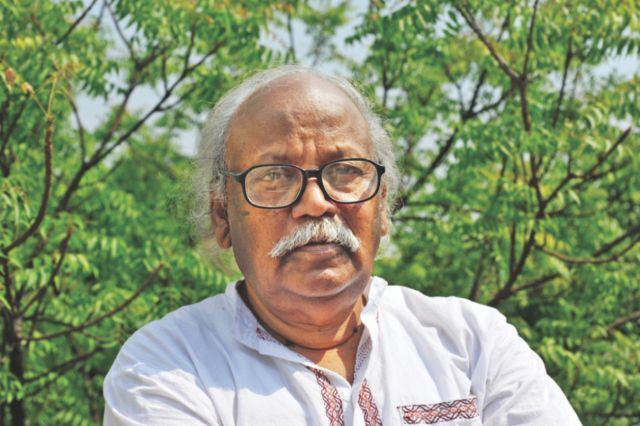 iwdKzb bex
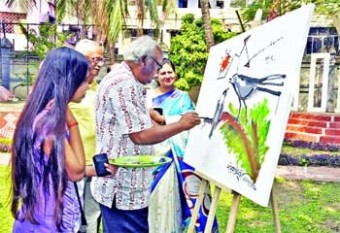 iwdKzb bex (Dcbvg ibex) evsjv‡`‡ki L¨vZbvgv wPÎKi, KvU©ywbb÷| ‡UvKvB bvgK KvUz©b PwiÎwU Zvi Abe`¨ m„wó| 1978 wLªóvã †_‡K †UvKvB KvUz©b w÷ªc wn‡m‡e mvßvwnK wewPÎv cwÎKvq cÖKvwkZ n‡q Avm‡Q| wkíKjvq Zvi Abb¨ Ae`v‡bi Rb¨ wZwb 1993 mv‡j evsjv‡`k miKvi KZ…©K cÖ`Ë wØZxq m‡ev©”P †emvgwiK m¤§vb GKz‡k c`‡K f‚wlZ nb|
iwdKzb bex 1943 mv‡j 28 b‡f¤^i ivRkvnx wefv‡Mi PvucvBbeveMÄ †Rjvq Rb¥MÖnY K‡ib| evev ikx`yb bex, gv Av‡bvqviv †eMg| Zvui ¯¿xi bvg bvRgv †eMg|
cywjk Awdmvi evevi PvKwii myev‡` ‰kke I ˆK‡kvi †K‡U‡Q †`‡ki wewfbœ GjvKvq| cÂv‡ki `k‡K XvKvq ¯’vqx nb Zviv| cy‡ivb XvKv‡Z †K‡U‡Q Zvui ˆK‡kvi I †hŠe‡bi A‡bKUv mgq| 1950 mv‡j ¯‹z‡j fwZ© nb, XvKvi †cv‡MvR nvB¯‹zj †_‡K gva¨wgK cvk K‡ib Ges 1959 mv‡j XvKvi miKvwi AvU© K‡j‡R fwZ© nb| GLv‡b wZwb wkívPvh© Rqbyj Av‡ew`b, Kvgiæj nvmvb mn L¨vwZgvb w`Kcvj‡`i mvwbœ‡a¨ †_‡K covïbv K‡ib| AvU© K‡j‡R cÖ_g e‡l© _vK‡Z wb‡Ri AvuKv Qwe cÖ_g wewµ K‡ib 15 UvKvq| ¯’vbxq msev`c‡Î †iLv wPÎ Gu‡K Ges eyK Kfvi Bjv‡÷ªkb K‡i cwiwPwZ jvf K‡ib| wØZxq e‡l©B| 1962 mv‡j Gwkqv dvD‡Ûk‡bi e„wË jvf K‡ib| 1964 mv‡j ¯œvZK cvk K‡ib|
1964 mv‡ji 3 AvM÷ XvKv AvU© K‡j‡R wkÿK wn‡m‡e Zvi Kg©Rxeb ïiæ nq| 1971 mv‡j XvKv †_‡K gyw³‡hv×v‡`i Rb¨ A_©, Kvco I Lv`¨ msMÖn K‡iwQ‡jb wZwb| 1973 mv‡j MªxK miKv‡ii †cv÷ MÖvRy‡qkb e„wË wb‡q wZwb fwZ© nb MÖx‡mi G‡_Ý ¯‹zj Ae dvBb AvU©-G, wcÖ›U †gwKs Gi Ici| XvKv wek¦we`¨vj‡qi Bwbw÷wUDU Ae dvBb AvU©m Gi WªBsI †cBw›Us wefv‡M cÖavb wn‡m‡e `vwqZ¡ cvjb K‡ib 1988 †_‡K 1991 mvj ch©šÍ| 1994 †_‡K 1997 mvj ch©šÍ wZwb wQ‡jb GB Bwbw÷wUD‡Ui cwiPvjK| eZ©gv‡b wZwb wd«j¨vÝ AvwU©÷ wn‡m‡e KvR Ki‡Qb|
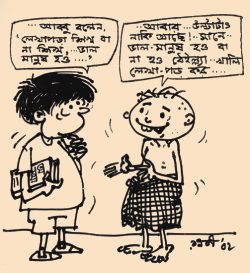 1978 wLªóvã †_‡K †UvKvB KvUz©b w÷ªc wn‡m‡e mvßvwnK wewPÎv cwÎKvq cÖKvwkZ n‡q Avm‡Q|
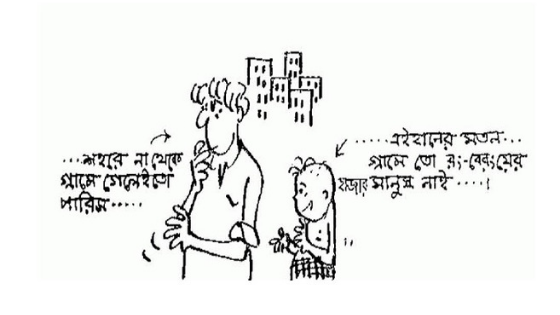 cÖ_g KvU©y‡bB wecyj RbwcÖqZv cvIqvq †UvKvB wbqwgZ Qvcv n‡jI 2004 mv‡ji w`‡K wbqwgZ †UvKvB AvuKv eÜ K‡ib ibex|
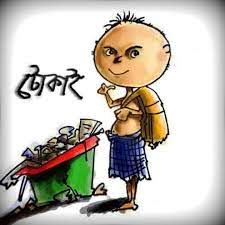 ‡cb GÛ B‡¼i ci †UvKvB‡K wZwb nvwRi Ki‡jb Rji‡Oi D”QjZvq| g~jZ †UvKvB PwiÎwU Ges Zvi K_vq wZwb cÖvq ev¯Íe‡KB Zz‡j a‡i‡Qb|
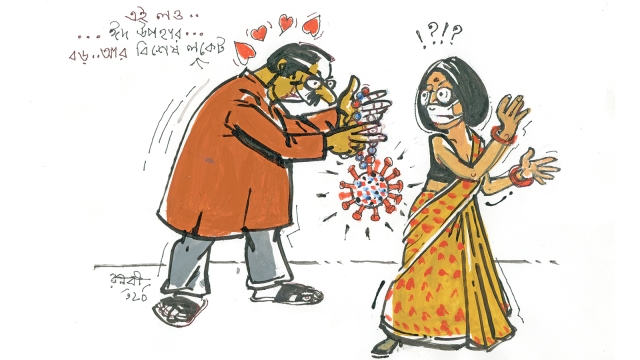 wkíKjvq Ae`v‡bi Rb¨ wZwb 1993 mv‡j GKz‡k c`‡K f‚wlZ nb| Gqvov wZwb PviæKjvq RvZxq m¤§vbbv wkíKjv GKv‡Wwg cyiæ¯‹vi, AMÖYx e¨vsK mvwnZ¨ cyiæ¯‹vi eyK Kfvi wWRvB‡bi Rb¨ 13 evi b¨vkbvj GKv‡Wwg cyiy¯‹vi jvf K‡i‡Qb| 2008 mv‡j Zvui AvuKv Lviv kxl©K Qwei Rb¨ 80wU †`‡ki 300 Rb wPÎwkíxi g‡a¨ ÔGw·‡j›U AvwU©÷m Ae `¨ Iqvì©Õ wn‡m‡e g‡bvbxZ nb| wZwb 2015 mv‡ji Rb¨ †kj‡UK KZ©„K cÖ`Ë ÔÔ‡kj‡UK c`KÓ jvf K‡ib|